What Ten People and a Dog May Do With a Coffee Mug
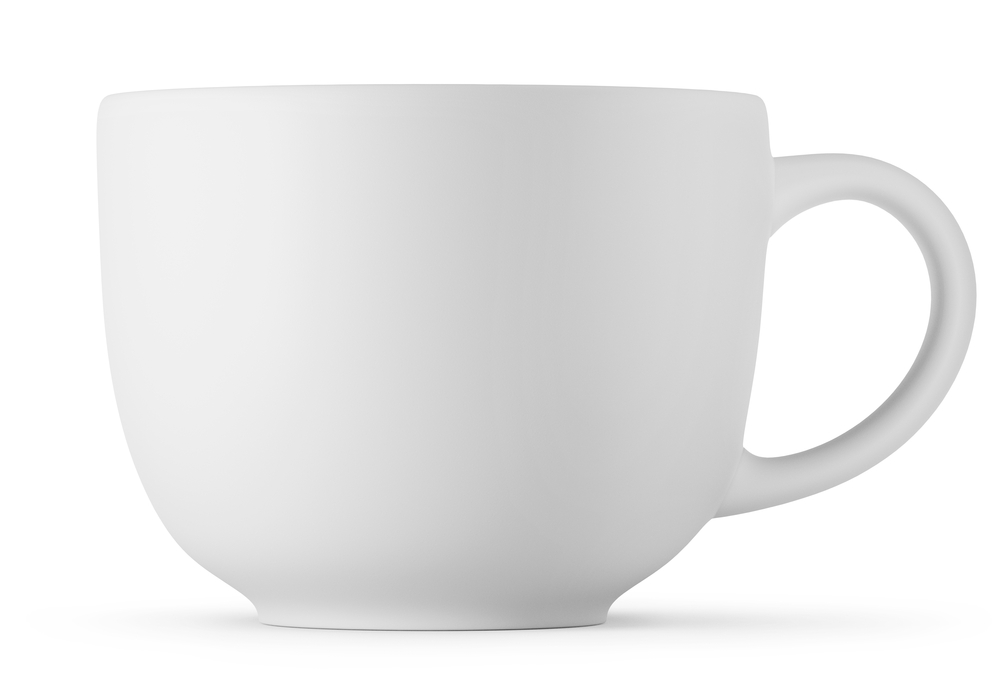 This is a story about what ten people and a dog may do with a coffee mug.
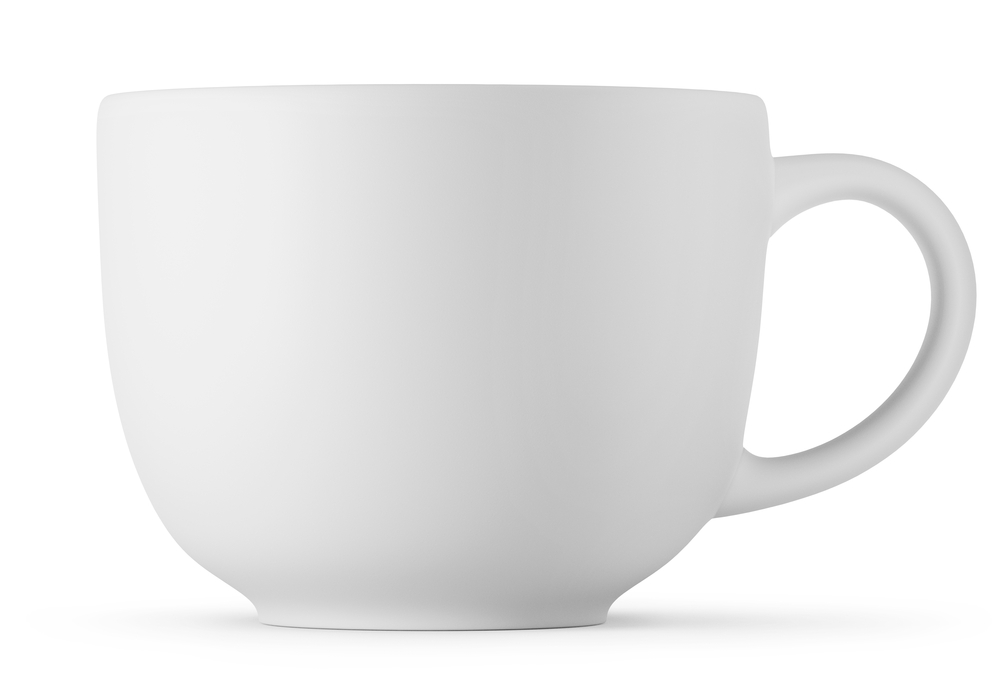 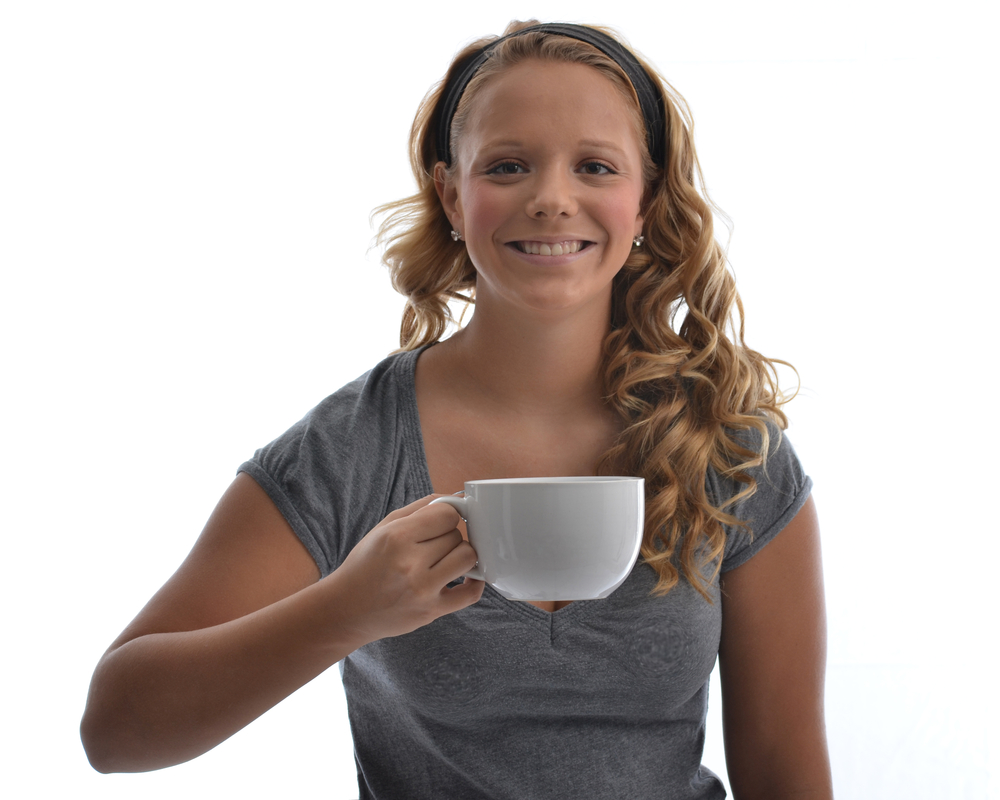 1.  Drink coffee.
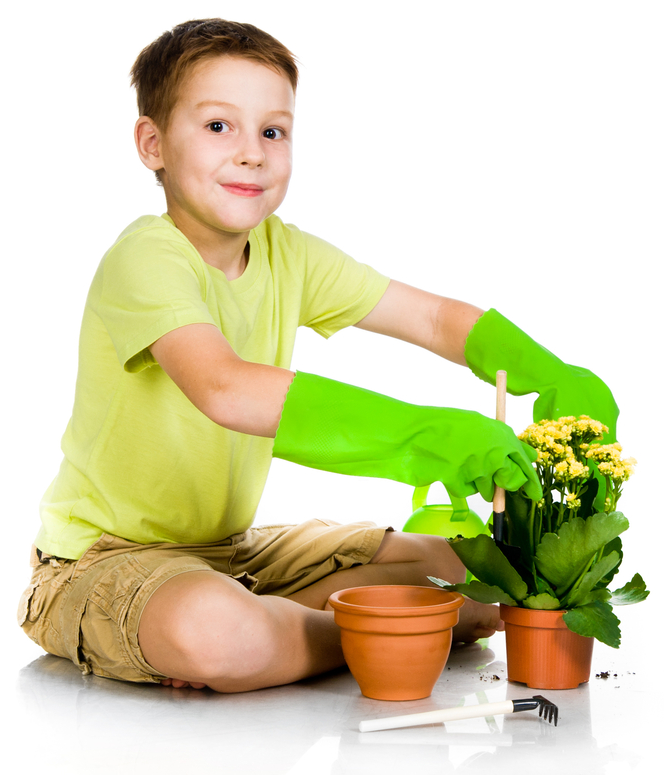 2.  Plant grass.
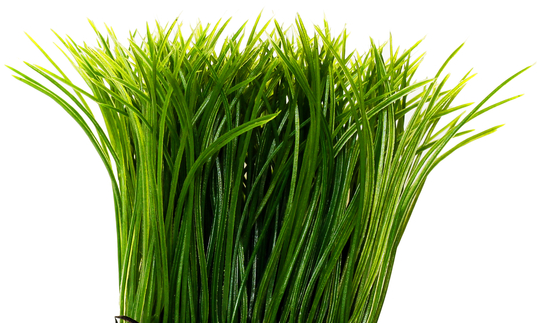 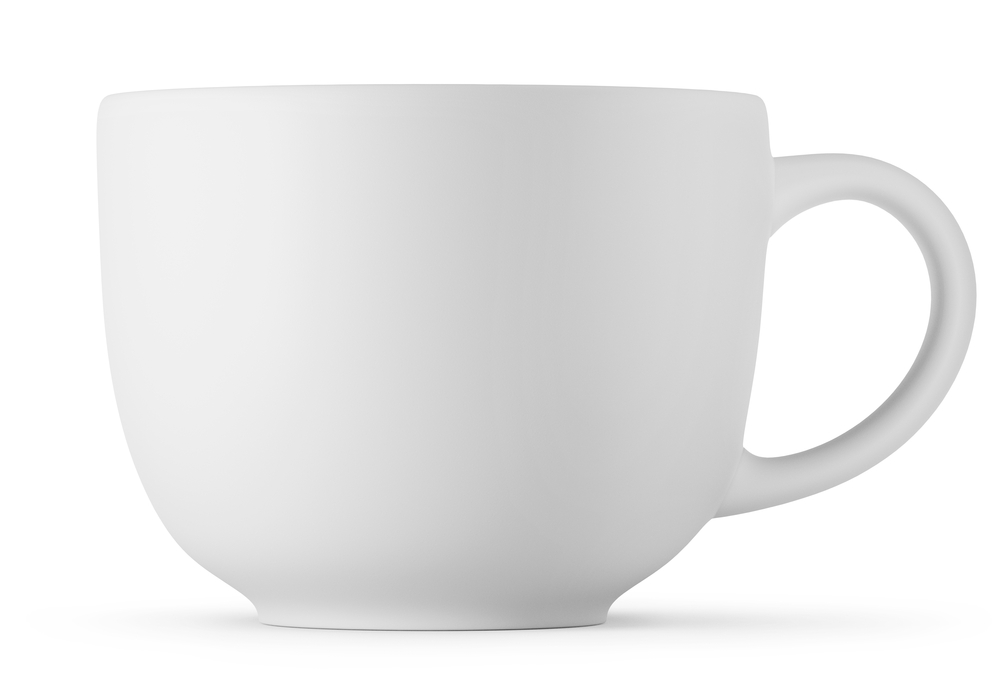 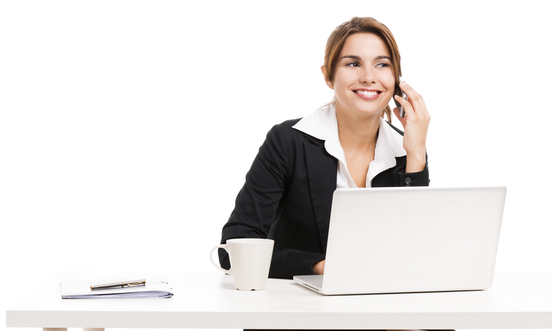 3.  Hold pencils.
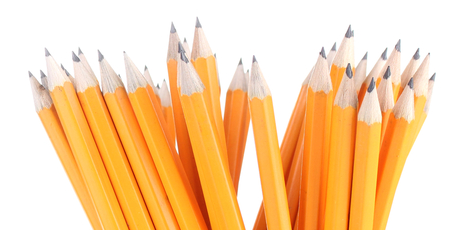 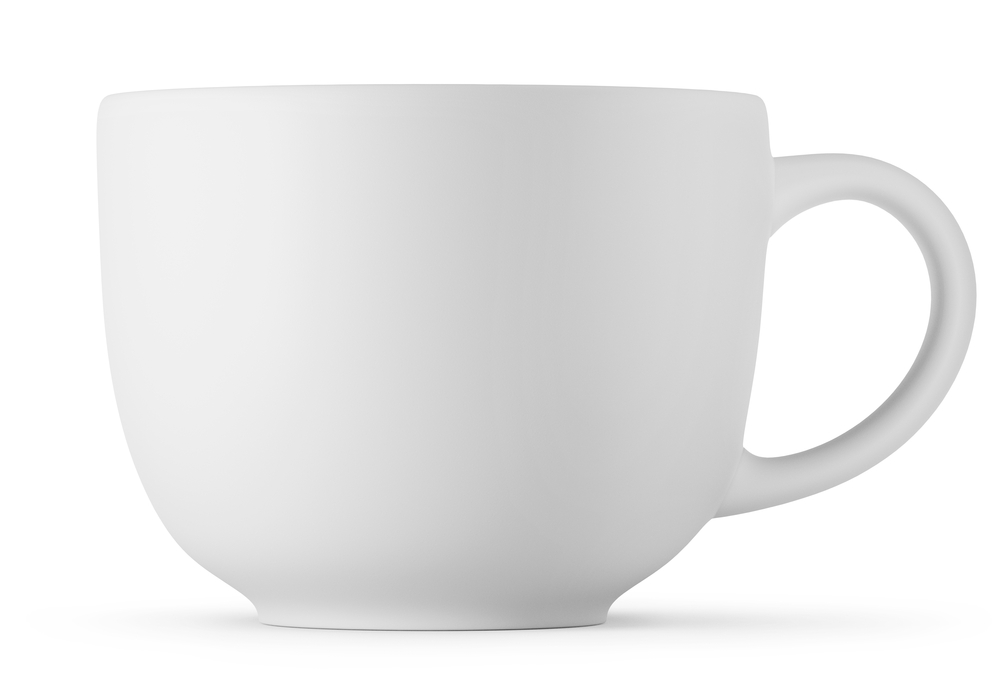 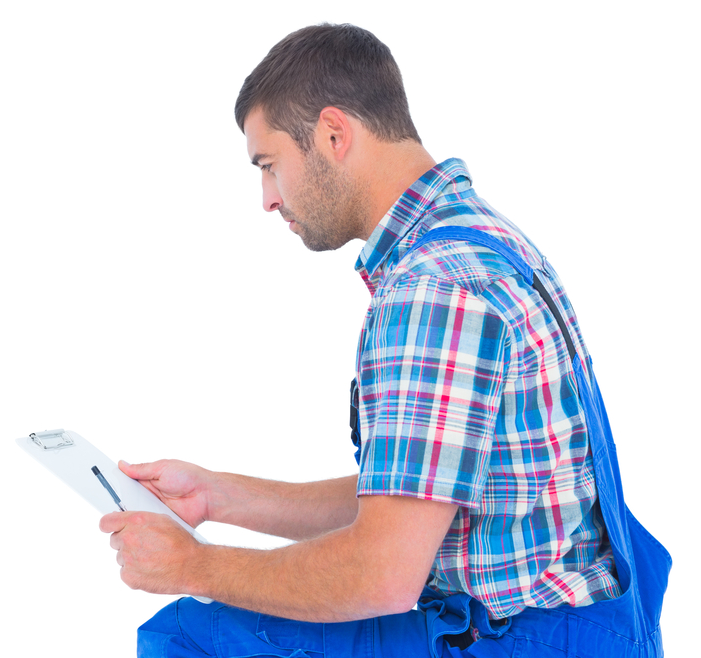 4.  Catch a drip.
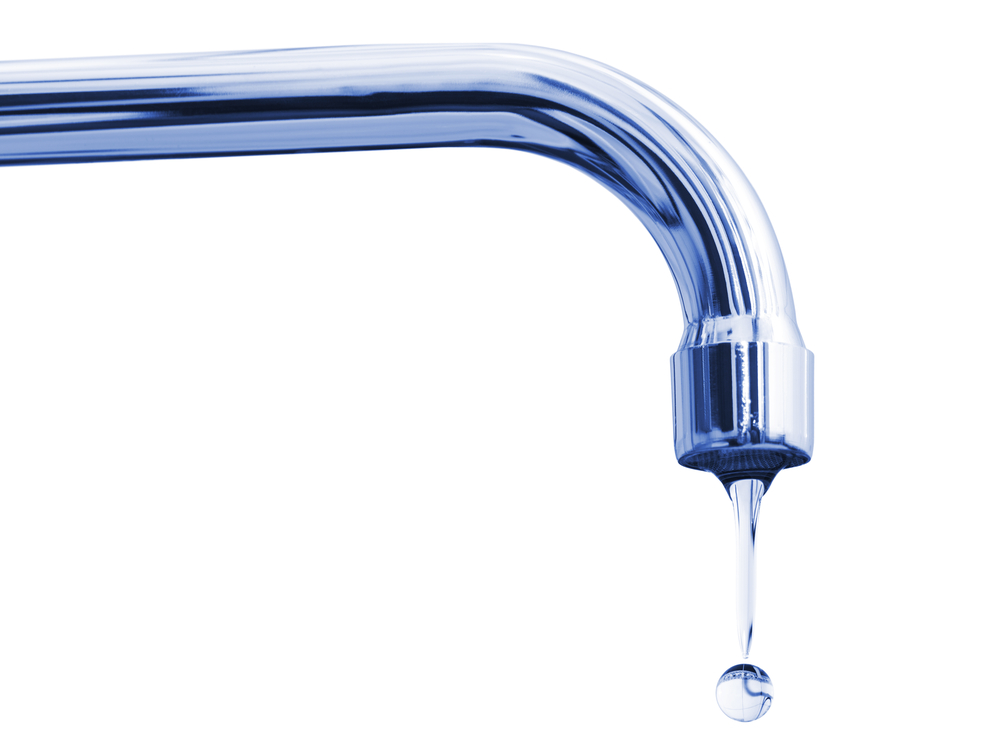 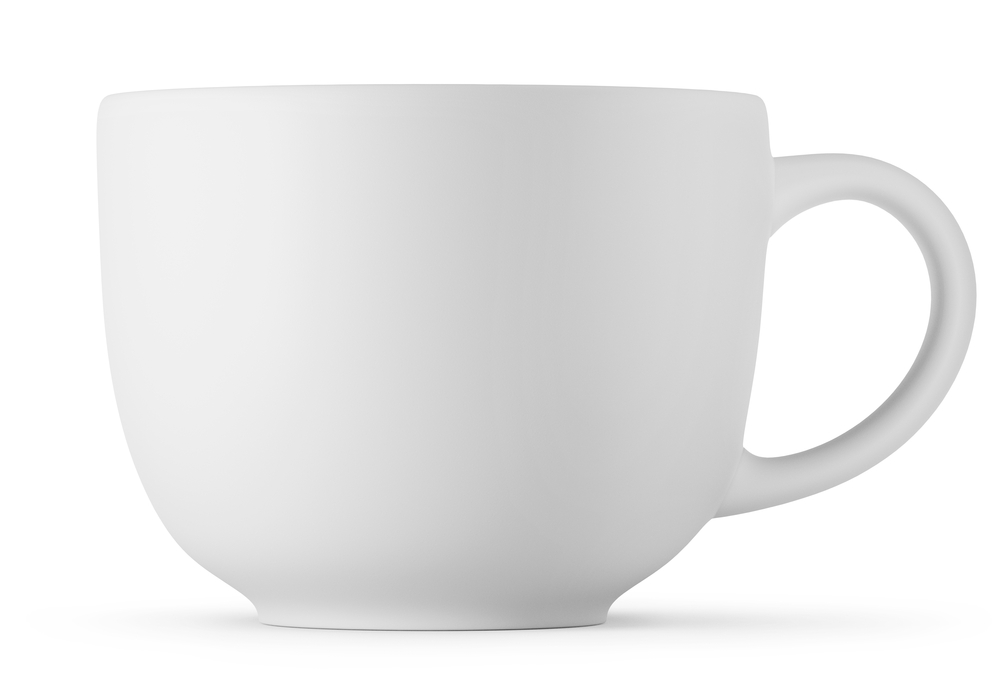 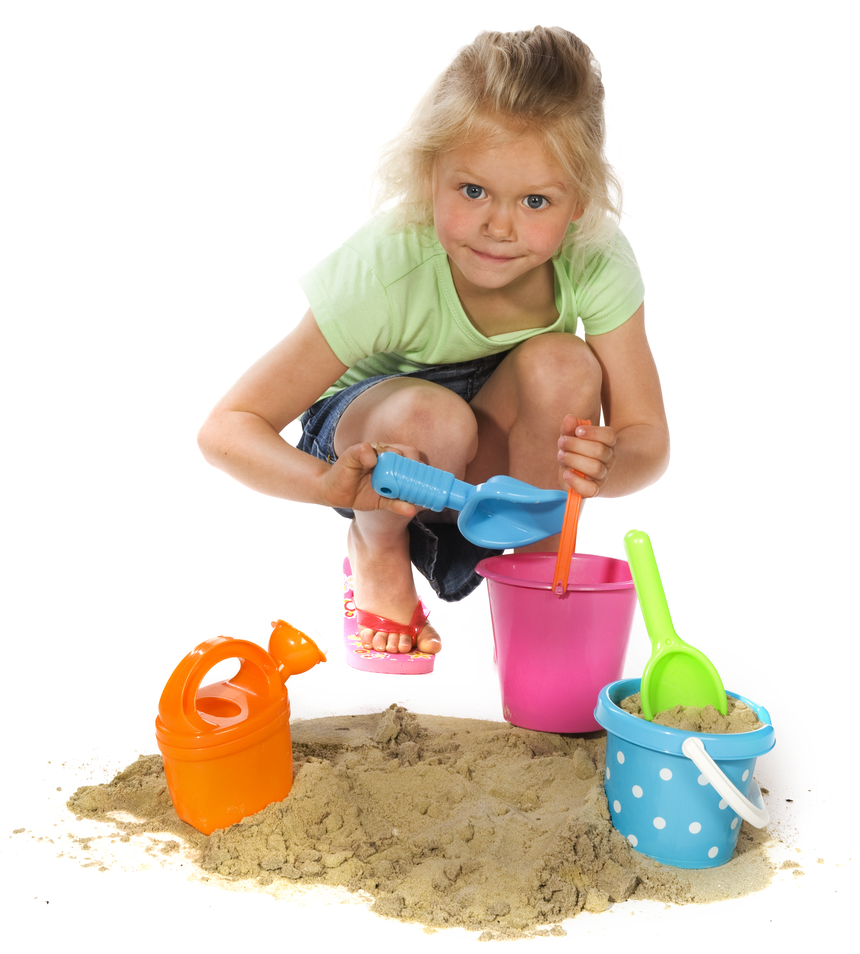 5. Scoop sand.
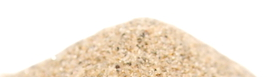 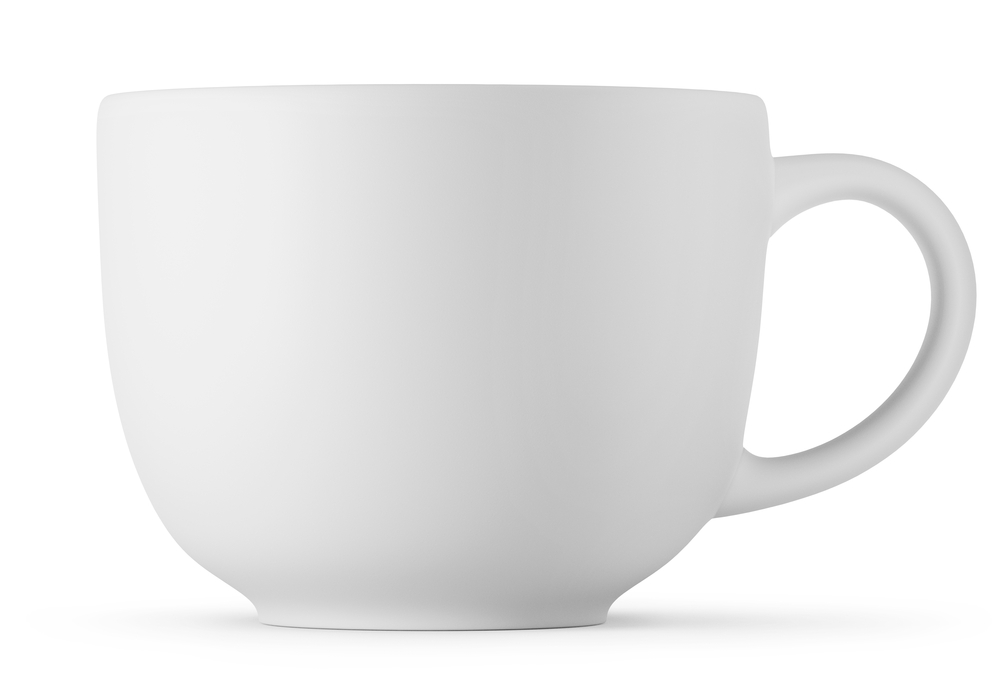 8.
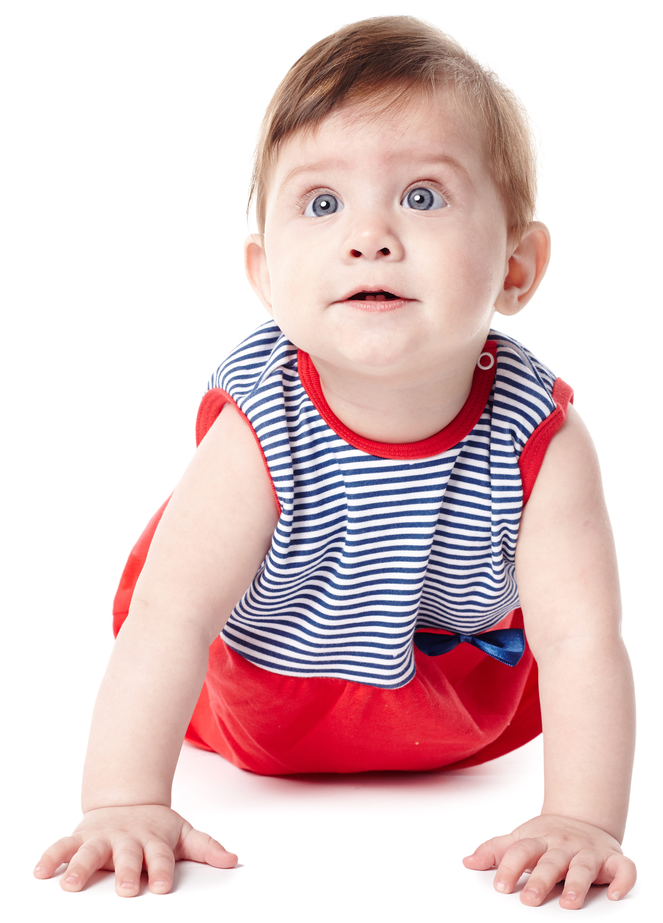 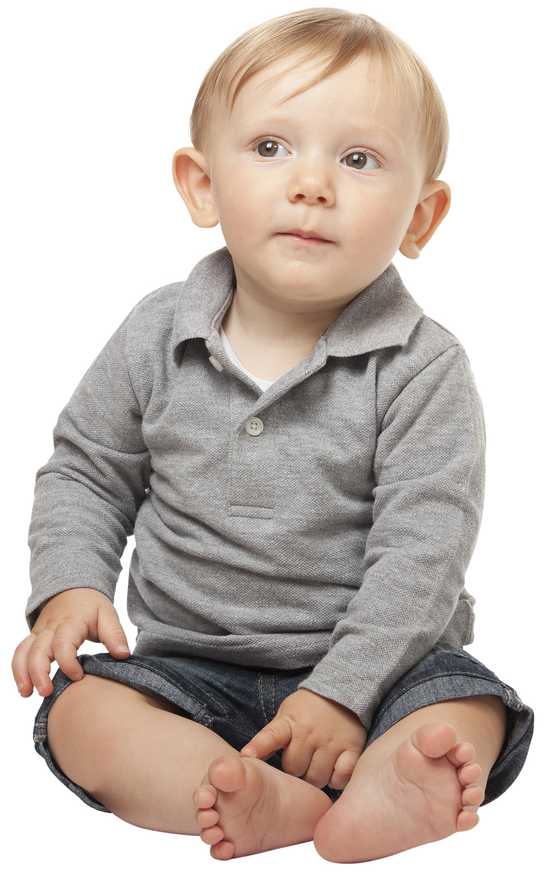 9.
7.
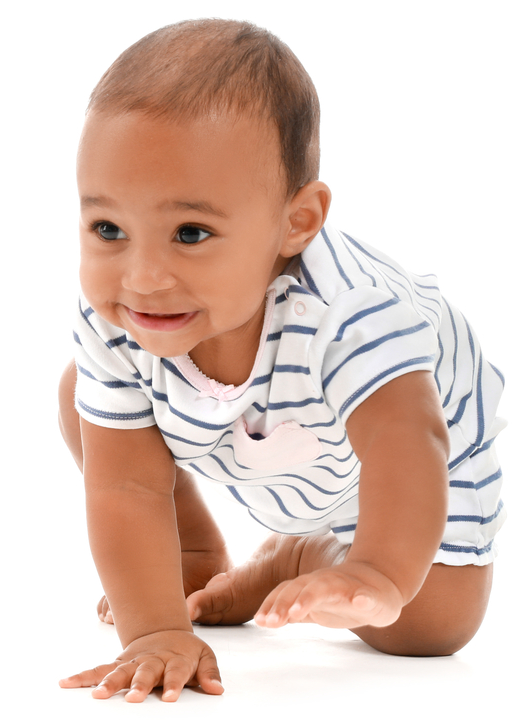 10.
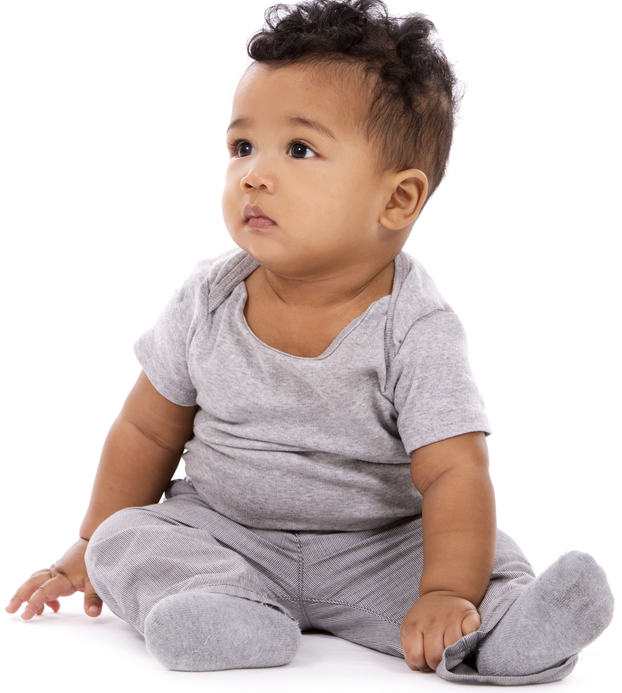 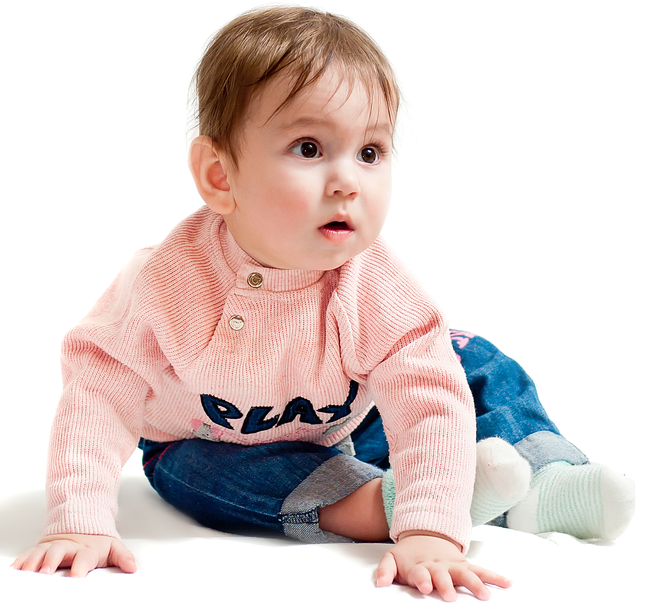 6.
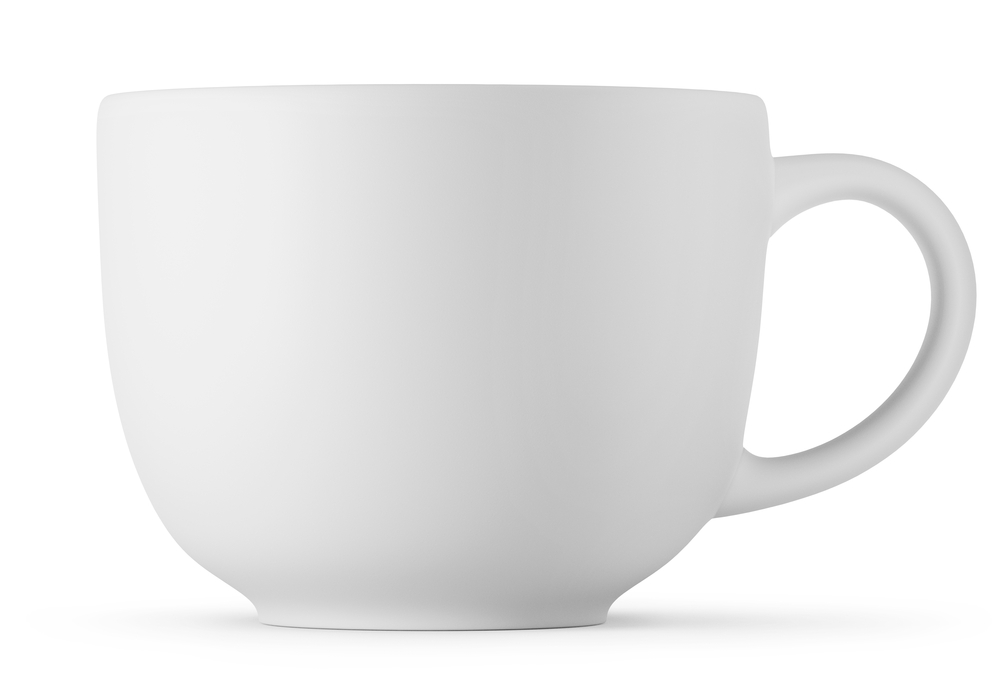 6-10. Wonder what it is.
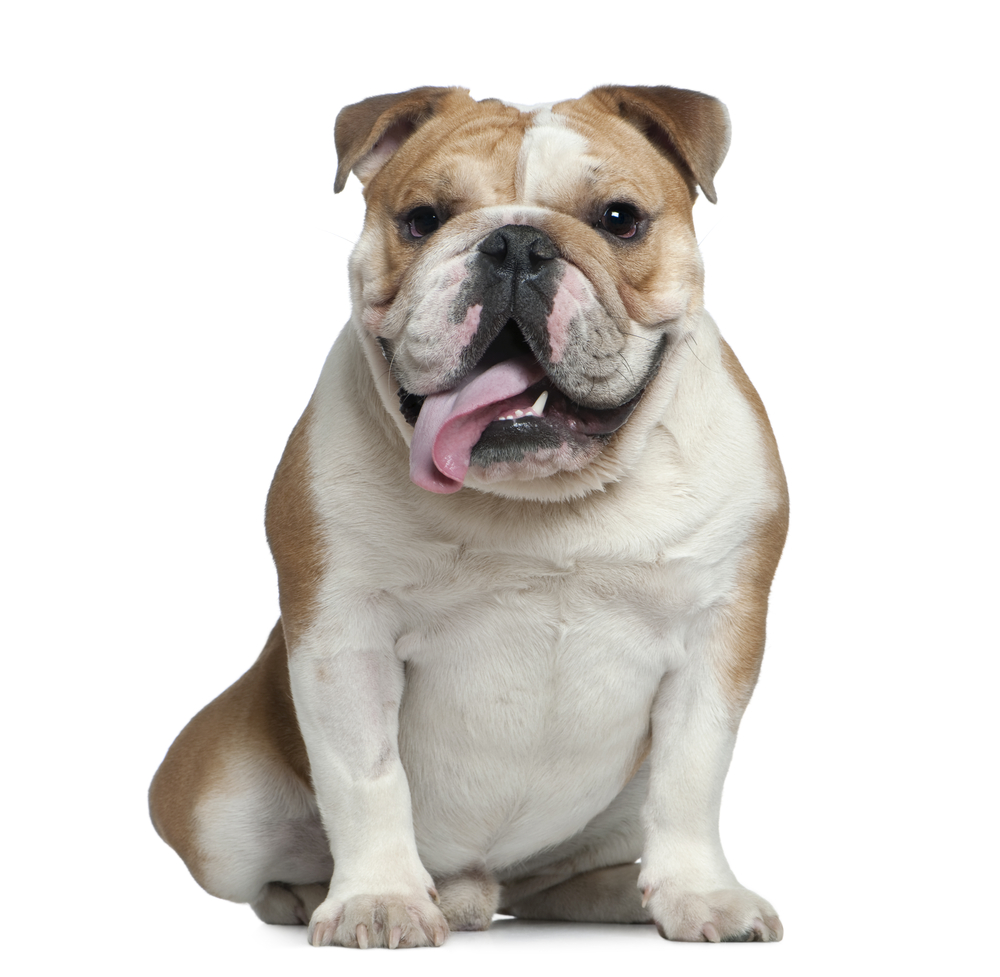 Drink water.
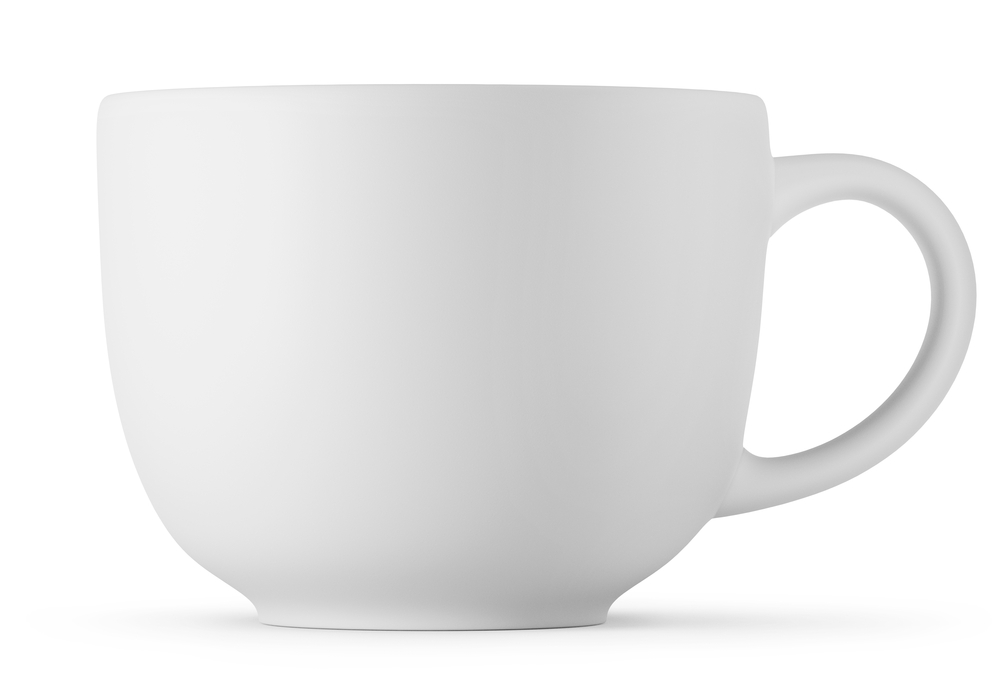 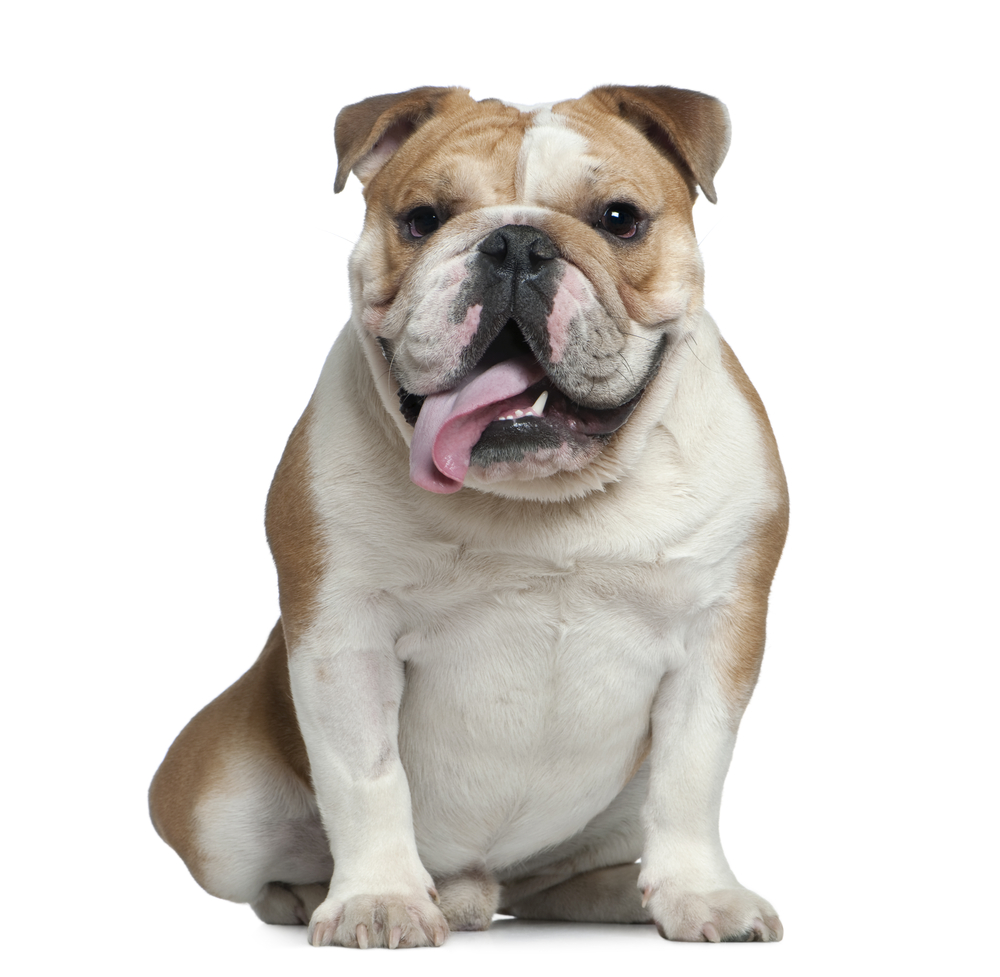 Hold treats.
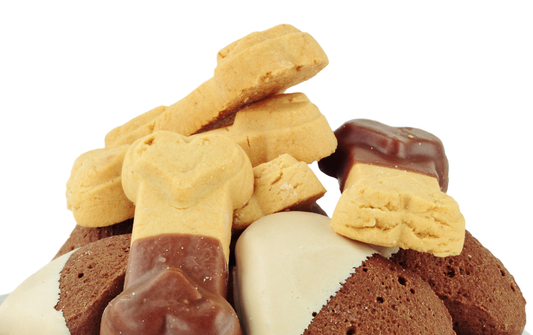 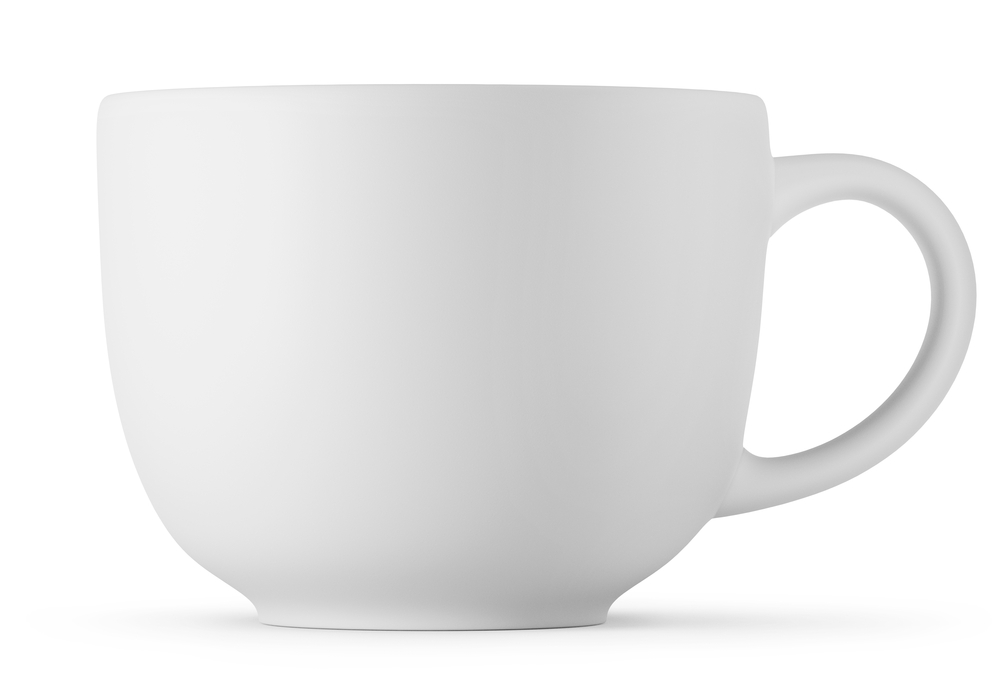 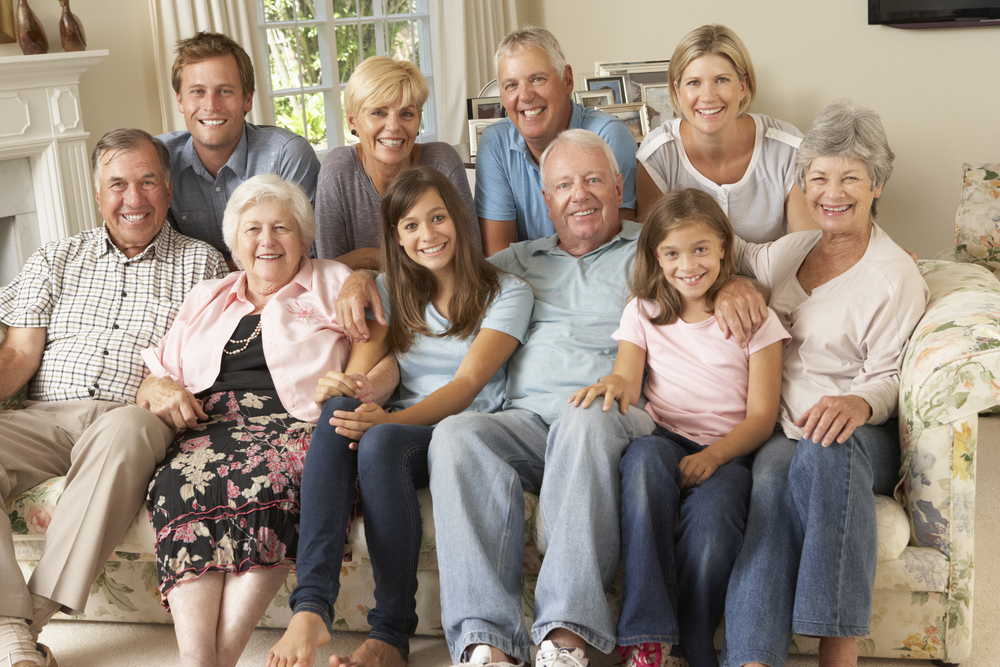 Ten more people may say or do ten other things with a coffee mug, too.  This is okay.